Retail Business
Year 11
1-Year
All students will complete the two, units - Unit 1 Customer Service (30%) and Unit 3 - Visual Merchandising (30%). 

All students will then prepare for their exam to complete the course (40%).
.
.
A full paper to practice.
End of year exam
Supply chain
Revision
Mocks exam
By the end of term 3 students should be able to build independent skills to apply their knowledge in their final exam assessment
Skills
Business ownership types
Limited and unlimited liability
Skills
Sourcing 
Logistics 
Stock control
Skills
Profit
Market share 
Increasing sales
Skills
Local, national and global
Scales of retail business
Business Ownership
Aims of retail business
Functional areas
Skills
Purchasing 
Logistics 
Warehousing 
ICT
Finance and HR
Skills
Retail channels
Different types of retailers
Online retail and products
Skills
Apply all skills learnt for unit 3 in controlled assessment.
By the end of  term 2 students should have completed Unit 3 ready for submission.
By the end of  term 2 students should have completed Unit 3 ready for submission.
Business activity
Controlled assessment completion
Unit 3 completed
Controlled assessment completion
E-commerce
Skills
Lighting and music
Point of sale 
Digital displays
Seasonal displays
Skills
Use of window displays, store layout, interior designs, mannequins and the different displays.
Skills
Learn about what visual merchandising is
Skills
Understanding of e-commerce and stores having an online presence.
Visual Merchandising techniques
Types of visual merchandising
Visual Merchandise stores
Principles
Skills
Visit a variety of stores and analyse their visual displays making note of key aspects of their display and the type of display.
Skills
Learn principles such as storytelling, landscaping, safety, texture, technology colour and lighting
Visual Merchandising
Controlled assessment completion
Research and tools
Unit 2 completed
By the end of  term 1 students should have completed Unit 2 ready for submission.
Skills
Apply all skills learnt for unit 2 in controlled assessment.
Skills
Good use of research tools, and presenting information
Skills
Situations when retail businesses interact with customers, Online customer services.
Interactions & online customer service
Types of retail customers
Expectations
Skills
Types of retail customers
Skills​
Expectations of different types of retail customers, learn how retail businesses meet the expectations of different types
Principles
YEAR
11
Introduction to customer service
Features
Skills
Principles of good customer service
Skills
Features of good customer service
Skills
Importance of customer service to retail businesses
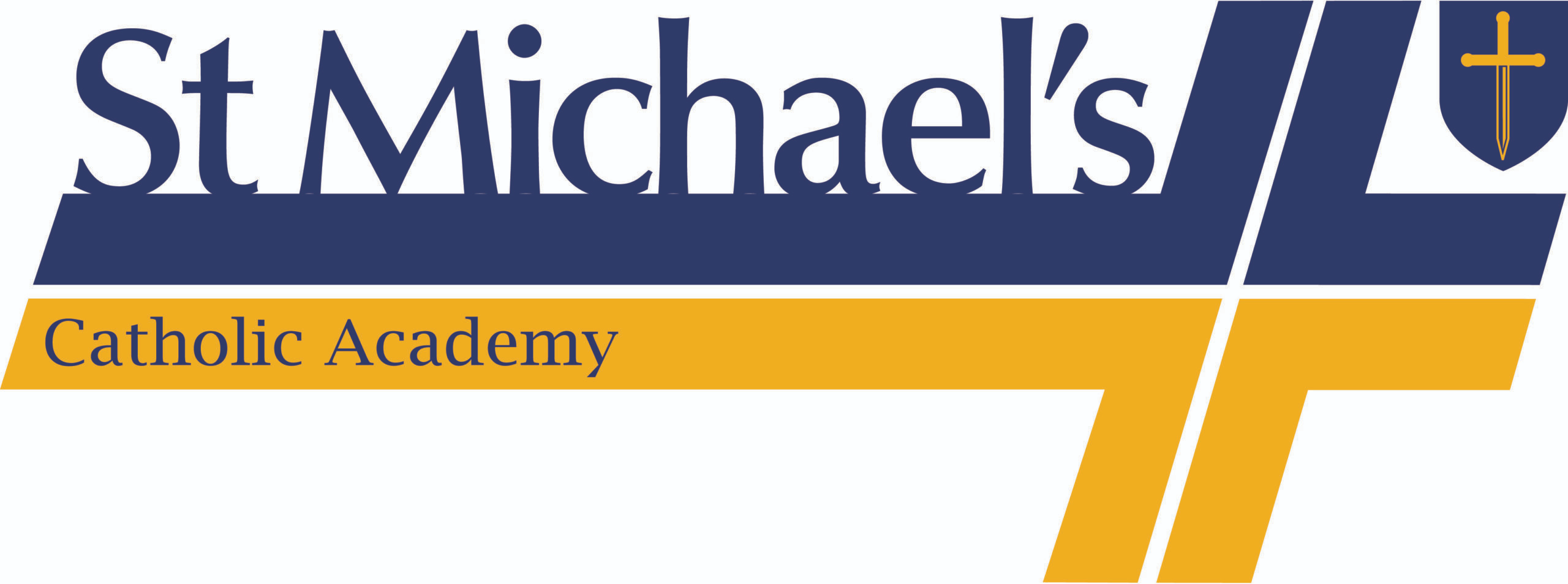